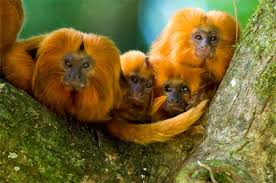 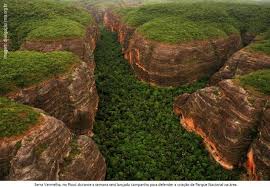 Mata Atlântica
Marcus Anthony
A  mata atlântica é um bioma brasileiro da floresta tropical composto por florestas e ecossistema
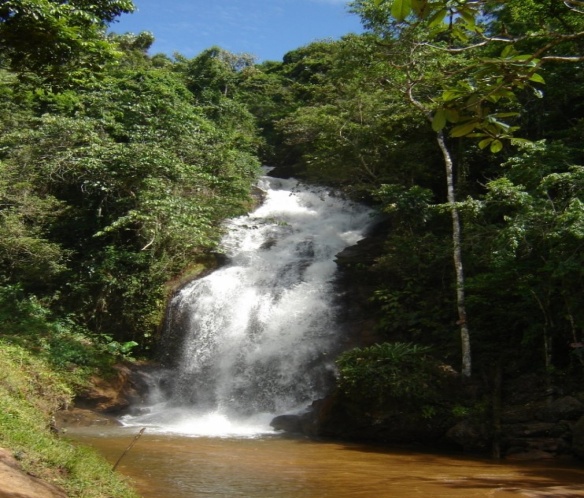 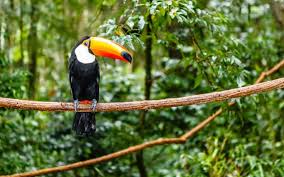 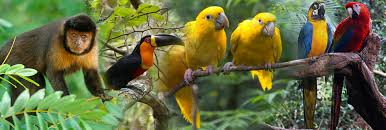 Mata Atlântica É uma formação vegetal que está presente em grande parte da região litorânea brasileira
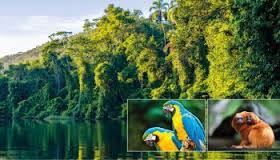 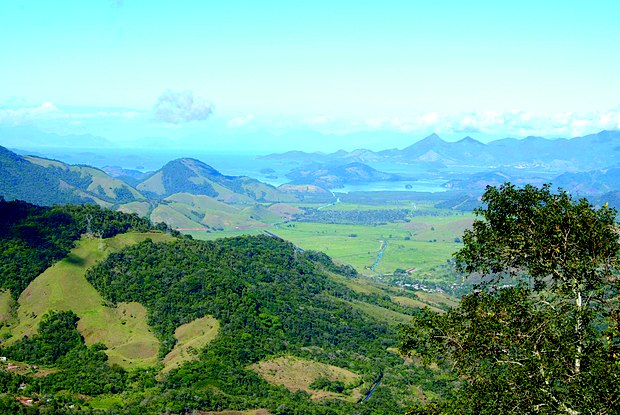 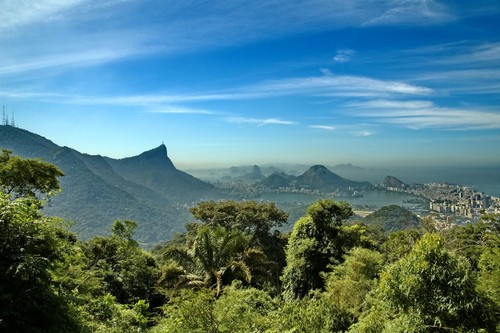 Mata Atl